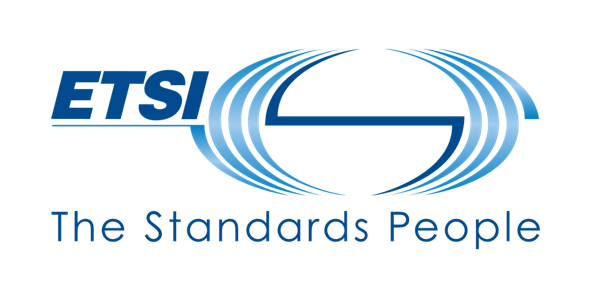 TTF T034 progress report, milestone A
Presented by: Martti Käärik
For: MTS#91
25/01/2024
UCAAT
Updated TDL website
Gave presentation highlighting the use of TDL and TOP in ETSI test development process
Gathered feedback and ideas from participants
Got T-shirts
2
Objectives
Refined TOP tool support for test specification and execution based on user feedback.
Description and provision of an adapted TDL TOP toolset that enables integrated use of TDL
 models in web-based platforms.
       Support for using TOP tooling in Continuous Integration (CI) platforms.
TOP feature demonstration that concludes all implementation efforts of this TTF.
Updated documentation and user guidelines to reflect the latest advances in TDL and TOP, including the web-based platform, the CI development. Maintenance and enhancements of the TDL standards (as needed).
New ES 203 119-9 V1.1.1 on the TDL Runtime Interface.
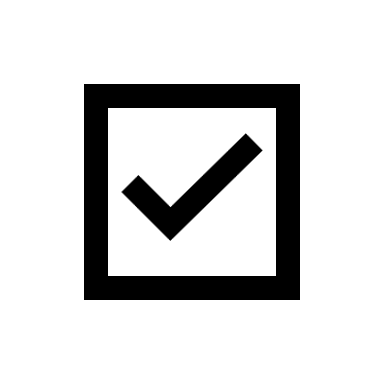 3
Objectives…
Refined TOP tool support for test specification and execution based on user feedback.
Focus on 
usability,
strengths of TDL and
ETSI test development process.
End-to-end REST API testing example
Flexible data manipulation
TPD to TD transition
YANG support
Bug fixes and workarounds for framework bugs
Support for using TOP tooling in Continuous Integration (CI) platforms
Mostly completed
4
Objectives…
Updated documentation and user guidelines to reflect the latest advances in TDL and TOP
Existing content migrated to TOP Wiki
Missing use cases identified, will be described by next milestone
Ongoing activity

ES 203 119-9 on the TDL Runtime Interface
Early draft
5
Pilot TTF(s)
TTF T029 (mWT): Yann Garcia, Finn Kristoffersen
Test suites using RESTCONF protocol and  YANG data format
Why and what?
Figure out shortcomings of the TDL/tooling by applying it on real use case
Aim for end-to-end support (from test purposes to execution)
Minimum target – test purposes and test descriptions using TDL-level protocol specification
Current state in mWT group
Stakeholders prefer Postman collections (used for plugtests)
Awareness and understanding of TDL is low
TTF activities
Clarify process and specify requirements (for TDL)
Analyse existing examples and construct equivalents using TDL
Ensure tooling support
Specify methodology (in the scope of TTF T029 work)
6
Deliverables
ES 203 119-9
Early draft
Stable draft by milestone B (April 2024)

TR 103 119
Early draft
User and developer guides moved to TOP Wiki
High level requirements and  methodology remains

ES 203 119-1, ES 203 119-4, ES 203 119-8
Fixes and updates to
Need work items
7
Working methods
Development work planned using issue management system of ETSI Labs
Requirements/usage scenarios defined in TR 103 119 (task 1)
and indicated in ETSI Labs
Weekly coordination calls
Teams
Monthly TDL WG calls
GoToMeeting
8
TTF milestones
UCAAT				14-16.11.2023
MTS#91				24-25.01.2024
Milestone A			05.02.2024
Milestone B			08.04.2024
MTS#92				30-31.05.2024
Milestone C (final)			10.06.2024
9
Any further questions?
Contact me:
martti.kaarik@elvior.com